НАВИГАТОР ПО МЕРАМ ГОСУДАРСТВЕННОЙ ПОДДЕРЖКИ ИРКУТСКОЙ ОБЛАСТИ
ПОЛУЧЕНИЕ НАЛОГОВЫХ ЛЬГОТ
ПОЛУЧЕНИЕ НАЛОГОВЫХ ЛЬГОТ ДЛЯ СМСП
ПОЛУЧЕНИЕ СТАТУСА «РЕГИОНАЛЬНОГО ИНВЕСТИЦИОННОГО ПРОЕКТА»
ЗАКЛЮЧЕНИЕ СПЕЦИАЛЬНОГО ИНВЕСТИЦИОННОГО КОНТРАКТА
РЕЗИДЕНСТВО ТОСЭР «УСОЛЬЕ-СИБИРСКОЕ»
РЕЗИДЕНСТВО В ОЭЗ «ВОРОТА БАЙКАЛА»
ПОЛУЧЕНИЕ МЕР ПОДДЕРЖКИ ИНДУСТРИАЛЬНЫМ ПАРКАМ
ПОЛУЧЕНИЕ МЕР ПОДДЕРЖКИ КЛАСТЕРАМ
ПОЛУЧЕНИЕ СУБСИДИИ ПРОМЫШЛЕННЫМ ПРЕДПРИЯТИЯМ
ПОЛУЧЕНИЕ ЗАЕМНЫХ СРЕДСТВ В ФОНДЕ ПРОМЫШЛЕННОСТИ ИРКУТСКОЙ ОБЛАСТИ
ПОЛУЧЕНИЕ КРЕДИТА В ФОНДЕ МИКРОФИНАНСИРОВАНИЯ ИРКУТСКОЙ ОБЛАСТИ
ПОЛУЧЕНИЕ ПОРУЧИТЕЛЬСТВА ГАРАНТИЙНОГО ФОНДА ИРКУТСКОЙ ОБЛАСТИ
ПОЛУЧЕНИЕ ФИНАНСОВОЙ ПОДДЕРЖКИ КОРПОРАЦИИ СМСП
ПОЛУЧЕНИЕ ЗЕМЕЛЬНОГО УЧАСТКА В АРЕНДУ БЕЗ ТОРГОВ ПОД РЕАЛИЗАЦИЮ МАСШТАБНОГО ИНВЕСТИЦИОННОГО ПРОЕКТА
1
Министерство экономического развития Иркутской области
СИСТЕМА МЕР ГОСУДАРСТВЕННОЙ ПОДДЕРЖКИ ИНВЕСТИЦИОННЫХ ПРОЕКТОВ ИРКУТСКОЙ ОБЛАСТИ
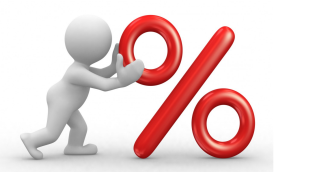 √
ПОНИЖЕННЫЕ СТАВКИ НАЛОГА НА ПРИБЫЛЬ И ИМУЩЕСТВА
√
√
СПЕЦИАЛЬНЫЕ ИНВЕСТИЦИОННЫЕ КОНТРАКТЫ            
13,5% налога на прибыль на 10 лет / 0% налог на имущество на 5 лет /
 предоставление земельного участка без торгов в аренду
НАЛОГОВЫЕ ЛЬГОТЫ
ФИНАНСОВЫЕ И ИНЫЕ МЕРЫ ПОДДЕРЖКИ
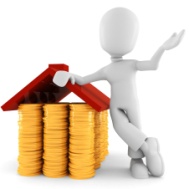 Корпорация МСП  (до  1 000 млн. руб., и поручительство)
Фонд развития моногородов Российской Федерации
(только в моногородах до 1 000 млн.руб.)
МАСШТАБНЫЕ ИНВЕСТИЦИОННЫЕ ПРОЕКТЫ
предоставление земельного участка без торгов в аренду
РЕГИОНАЛЬНЫЕ ИНВЕСТИЦИОННЫЕ ПРОЕКТЫ
0% налога на прибыль на 5 лет / в ОБ и ФБ, на следующие 5 лет / в ОБ - 10% И В ФБ – 0%
Упрощенная система налогообложения
Патентная система налогообложения
Фонд микрофинансирования Иркутской области (до 3 млн. руб.)
Фонд промышленности Иркутской  области (до 100 млн. руб.)
Фонд промышленности Российской Федерации  (до 500 млн. руб.)
Гарантийный фонд Иркутской области (поручительство до 42 млн. руб.)
Субсидии промышленным предприятиям в рамках региональной программы  (всего 45 млн. руб.)
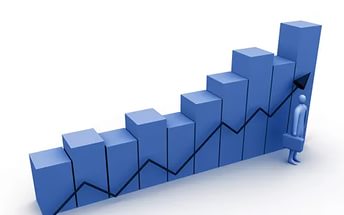 ИНВЕСТИЦИОННЫЕ ПРОЕКТЫ
СВЫШЕ 2 000 МЛН. РУБ.
СВЫШЕ 750 МЛН. РУБ.
ОТ 50 ДО 500 МЛН. РУБ. И БОЛЕЕ
ДО 50 МЛН. РУБ.
Объем инвестиций в проект
КАК ПОЛУЧИТЬ НАЛОГОВЫЕ ЛЬГОТЫ В ИРКУТСКОЙ ОБЛАСТИ
ЛЬГОТЫ В ИРКУТСКОЙ ОБЛАСТИ НОСЯТ СТИМУЛИРУЮЩИХ ХАРАКТЕР, В ОСНОВНОМ ПРЕДОСТАВЛЯЮТСЯ ОРГАНИЗАЦИЯМ, 
РЕАЛИЗУЮЩИМ ИНВЕСТИЦИОННЫЕ ПРОЕКТЫ ИЛИ ПРОГРАММЫ МОДЕРНИЗАЦИИ ПРОИЗВОДСТВА. 
РЕГИОН В РФ ЗАНИМАЕТ 11 МЕСТО ПО ОБЪЕМУ ПРЕДОСТАВЛЯЕМЫХ ЛЬГОТ!!
ГДЕ ПОЛУЧИТЬ ЛЬГОТУ:
Налоговая льгота предоставляется в налоговом органе при выполнении условий льготирования в рамках предоставлении налоговой декларации
3
Министерство экономического развития Иркутской области
СПЕЦИАЛЬНЫЕ НАЛОГОВЫЕ РЕЖИМЫ
4
Министерство экономического развития Иркутской области
КАК ПОЛУЧИТЬ СТАТУС РЕГИОНАЛЬНОГО ИНВЕСТИЦИОННОГО ПРОЕКТА ИРКУТСКОЙ ОБЛАСТИ (РИП)
КАКАЯ ОРГАНИЗАЦИЯ МОЖЕТ ПРЕТЕНДОВАТЬ НА ПОЛУЧЕНИЕ СТАТУСА РИПа:
КАТЕГОРИИ РИП:
имеет регистрацию на территории Иркутской области, не имеет обособленных подразделений за пределами региона
не применяет специальных налоговых режимов, не является участником КГН
не является некоммерческой организацией, банком, страховой организацией, негосударственным пенсионным фондом, профессиональным участником рынка ценных бумаг, клиринговой организацией, резидентом ОЭЗ или ТОСЭР
имеет в собственности земельный участок и разрешение на строительство
КАКОЙ ПРОЕКТ МОЖЕТ ПРЕТЕНДОВАТЬ НА ПОЛУЧЕНИЕ СТАТУСА РИПа:
производство товаров осуществляется на территории Иркутской области, исключая производство в рамках единого технологического процесса на территориях нескольких субъектов
запрещается в рамках РИП добыча и переработка, транспортировке нефти, природного газа и газового конденсата, производство подакцизных товаров (за исключением легковых автомобилей и мотоциклов)
объем инвестиций за три года свыше 50 млн. руб., за пять лет свыше 500 млн. руб.
В министерство экономического развития Хахиной Светлане Андреевне, заместителю начальника управления государственного управления экономики  (25-14-79, ул. Горького, 31, каб. 310) НАПРАВИТЬ:
КАК ПОДАТЬ ЗАЯВКУ
 НА ПОЛУЧЕНИЕ СТАТУСА РЕЗИДЕНТА МИНИСТЕРСТВО ЭКОНОМИЧЕСКОГО РАЗВИТИЯ:
1)заявление, инвестиционную декларацию (Приказ ФНС России от 05.02.2014 N ММВ-7-3/38@)
2) копии учредительных документов организации, удостоверенные в установленном порядке
3) копия документа, подтверждающего факт внесения записи о государственной регистрации
организации в Единый государственный реестр юридических лиц
4) копия свидетельства о постановке организации на учет в налоговом органе
5) инвестиционная декларация (с приложением инвестиционного проекта)
5) свидетельство на право собственности на земельный участок и разрешение на строительство
СХЕМА ПРОХОЖДЕНИЯ ЗАЯВКИ:
10 рабочих дней
15 рабочих дней
15 рабочих дней
30 рабочих дней
5
Министерство экономического развития Иркутской области
КАК ЗАКЛЮЧИТЬ СПЕЦИАЛЬНЫЙ ИНВЕСТИЦИОННЫЙ КОНТРАКТ ИРКУТСКОЙ ОБЛАСТИ (СПИК)
СПЕЦИАЛЬНЫЙ ИНВЕСТИЦИОННЫЙ КОНТРАКТ – это соглашение между инвестором и Иркутской областью, в котором фиксируются обязательства инвестора (освоить производство промышленной продукции в предусмотренный срок) и Иркутской области (гарантировать стабильность условий и предоставить меры стимулирования и поддержки). 
Срок действия СПИК равен сроку выхода проекта на операционную прибыль плюс 5 лет, но не < 10 лет.
ПРЕФЕРЕНЦИИ СПИК с Иркутской областью:
13,5% налога на прибыль на 10 лет
0% налог на имущество на 5 лет
предоставление земельного участка без торгов в аренду
ПРЕФЕРЕНЦИИ СПИК с Российской Федерацией:
КАКАЯ ОРГАНИЗАЦИЯ МОЖЕТ ПРЕТЕНДОВАТЬ НА ПОЛУЧЕНИЕ СТАТУСА СПИКа:
0% налога на прибыль на 10 лет
0% налог на имущество на 5 лет
предоставление земельного участка без торгов в аренду
имеет регистрацию на территории Иркутской области, не имеет обособленных подразделений за пределами региона
не применяет специальных налоговых режимов, не является участником КГН
не является некоммерческой организацией, банком, страховой организацией, негосударственным пенсионным фондом, профессиональным участником рынка ценных бумаг, клиринговой организацией, резидентом ОЭЗ или ТОСЭР, не бывши РИП
доходы от реализации товаров, произведенных в рамках СПИК - не менее 90% всех доходов
Проект более 750 млн. руб. направлен на создание либо модернизацию или освоение  производство промышленной продукции
КАКОЙ ПРОЕКТ МОЖЕТ ПРЕТЕНДОВАТЬ НА ПОЛУЧЕНИЕ СТАТУСА СПИКа:
В министерство экономического развития Хахиной Светлане Андреевне, заместителю начальника управления государственного управления экономики  (25-14-79, ул. Горького, 31, каб. 310) НАПРАВИТЬ:
КАК ПОДАТЬ ЗАЯВКУ НА ЗАКЛЮЧЕНИЕ СПИК:
заявление, копии учредительных документов организации
выписка из Единого государственного реестра юридических лиц, копия свидетельства о постановке организации на учет в налоговом органе
инвестиционная декларация 
справка об отсутствии задолженности по платежам в бюджеты бюджетной системы Российской Федерации и государственные внебюджетные фонды
справка Арбитражного суда Иркутской области об отсутствии производства по делу о банкротстве
копии документов, подтверждающих вложение инвестиций или в инвестиционный проект в размере не менее 750 млн. рублей 
проектная документация, положительные заключения государственной экспертизы и государственной экологической экспертизы
СХЕМА ПРОХОЖДЕНИЯ ЗАЯВКИ:
15 рабочих дней
10 рабочих дней
15 рабочих дней
30 рабочих дней
6
Министерство экономического развития Иркутской области
КАК СТАТЬ РЕЗИДЕНТОМ ТОСЭР «УСОЛЬЕ-СИБИРСКОЕ»
ЧТО ТАКОЕ ТОСЭР: 


вся территория города Усолье-Сибирское, где действует льготный  режим налогообложения
ПРЕФЕРЕНЦИИ РЕЗИДЕНТУ:
Дополнительно: резидент может претендовать на поддержку через Фонде развития  моногородов РФ
7,6% страховые взносы во внебюджетные фонды
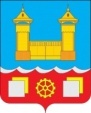 0% налог  имущество в течение 5 лет
0% земельный налог на 5 налоговых периодов
0% налога на прибыль на 5 лет в ОБ и ФБ, 10% - на следующие 5 лет в ОБ
КАКОЙ ИНВЕСТИЦИОННЫЙ ПРОЕКТ ДОЛЖЕН БЫТЬ У РЕЗИДЕНТА:
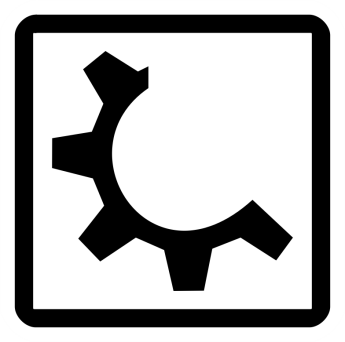 Объем вложений 5 млн. руб. и создание 20 новых рабочих мест, на которых иностранцев не более 25%
ТОСЭР
Усолье-Сибирское
Производство сельскохозяйственной или промышленной продукции в отраслях: растениеводство, животноводство, рыбоводство, производство пищевых продуктов, обработка древесины, производство мебели, бумаги, химических веществ, лекарств, пластмассовых изделий, электрического оборудования, машин, металлических изделий, добыча прочих полезных ископаемых, а также деятельности в области здравоохранения, спорта, отдыха, информационных технологий, обращение с отходами.
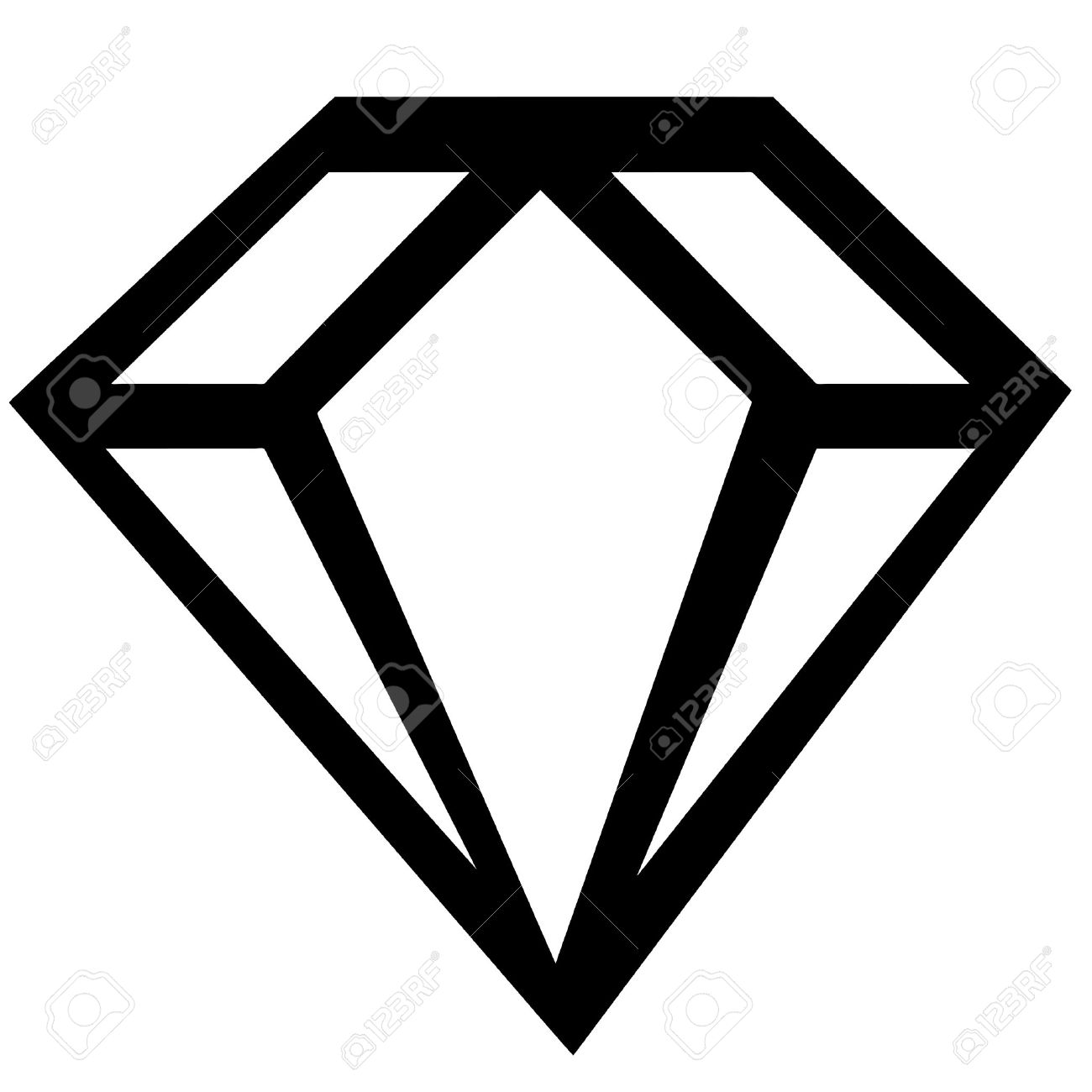 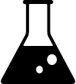 Или обращаться в экономический отдел к Роговой Анжелике Александровне 8 (39543) 6-25-80
КАК ПОДОБРАТЬ ЗЕМЕЛЬНЫЙ УЧАСТОК ИЛИ ПРОИЗВОДСТВЕННУЮ ПЛОЩАДКУ:
http://usolie-sibirskoe.ru/econ/investitsionnye-zemelnye-uchastki-2
САМОСТОЯТЕЛЬНО:
http://usolie-sibirskoe.ru/econ/svobodnye-proizvodstvennye-ploshchadki
http://uprom.tech/index.php/ru/
КАК ПОДАТЬ ЗАЯВКУ
 НА ПОЛУЧЕНИЕ СТАТУСА РЕЗИДЕНТА:
В министерство экономического развития Белявской Ольге Александровне  заместителю начальника управления госрегулирования экономики (25-65-38, ул. Горького, 31, каб. 2) НАПРАВИТЬ:
- заявку, паспорт инвестиционного проекта, инвестиционный проект (по форме постановления Правительства Иркутской области от 12 апреля 2013 года № 145-пп) 
- копию учредительных документов, выписку из Единого государственного реестра юридических лиц
- справку Арбитражного суда Иркутской области об отсутствии производства по делу о банкротстве, справки Пенсионного фонда по Иркутской области, Фонда социального страхования по Иркутской области, Федеральной налоговой службы России об отсутствии задолженности по платежам
СХЕМА ПРОХОЖДЕНИЯ ЗАЯВКИ:
Подробная информация на http://irkobl.ru/sites/economy/prostranstvennoe-razvitie/tor_us/
15 рабочих дней
20 рабочих дней
10 рабочих дней
20 рабочих дней
Размещение паспорта проекта на инвестпортале Иркутской области
7
Министерство экономического развития Иркутской области
КАК СТАТЬ РЕЗИДЕНТОМ ОЭЗ ТРТ «ВОРОТА БАЙКАЛА»
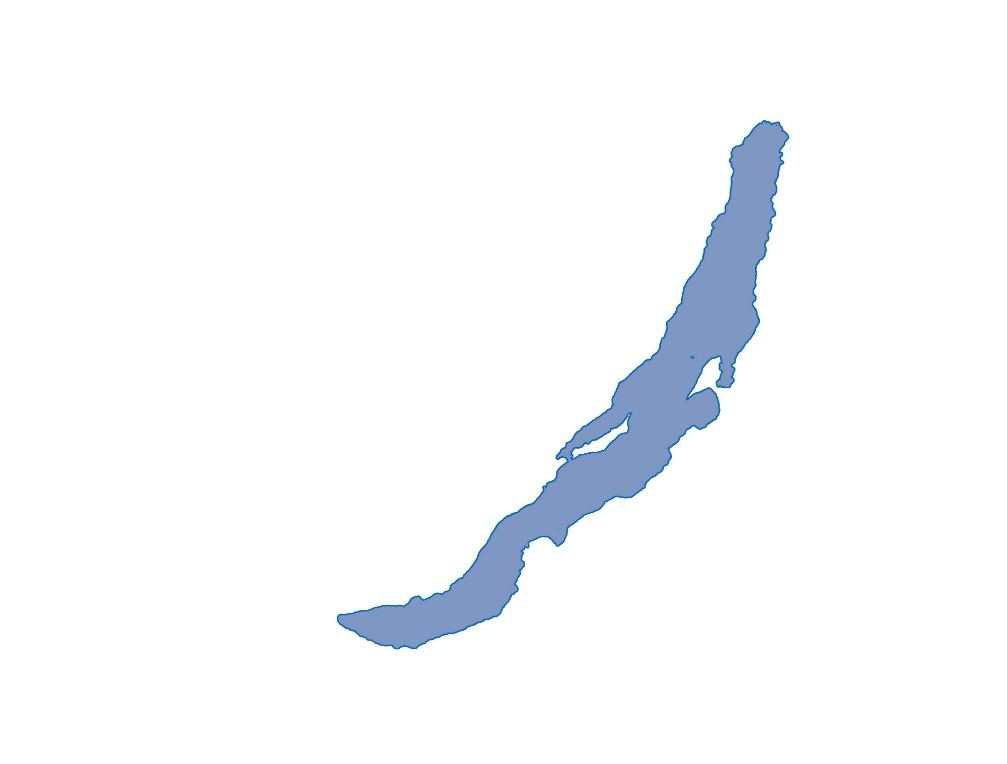 ПРЕФЕРЕНЦИИ РЕЗИДЕНТУ:
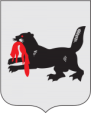 Приближение товаров, работ, услуг  к потребителю
Доступ к инфраструктуре
Снижение административных барьеров
Развитие территории
ЦЕЛИ ОЭЗ:
13,5% налог на прибыль в ОБ
0% налог  имущество в течение 5 лет
0% земельный налог на 5 налоговых периодов
льготное подключение к инфраструктуре,льготная аренда земельного участка
!
Дополнительно: резидент ОЭЗ может получить до 40% от стоимости проекта в виде займе в Фонде развития моногородов Российской Федерации но не более 1 млрд. руб. под 5% годовых на 10 лет
Обращаться в филиал АО "Особые экономические зоны" в Иркутской области (8 (3952) 20-03-20, irkutsk@russez.ru
КАК ПОДОБРАТЬ ЗЕМЕЛЬНЫЙ УЧАСТОК ИЛИ ПРОИЗВОДСТВЕННУЮ ПЛОЩАДКУ:
http://invest.irkobl.ru/ru/OEZ-Vorota-Bajkala/Svobodnie-uchastki
В министерство экономического развития Погодаевой Марине Юрьевна, начальник отдела проектного управления  (24-12-13, ул. Горького, 31, каб. 2) НАПРАВИТЬ:
КАК ПОДАТЬ ЗАЯВКУ
 НА ПОЛУЧЕНИЕ СТАТУСА РЕЗИДЕНТА:
заявку, бизнес-план, копию учредительных документов, свидетельства о госрегистрации юридического лица или ИП, копию свидетельства о постановке на налоговый учет в налоговом органе
СХЕМА ПРОХОЖДЕНИЯ ЗАЯВКИ:
Подробная информация на http://invest.irkobl.ru/OEZ-Vorota-Bajkala
15рабочих дней
15 рабочих дней
40 рабочих дней
8
Министерство экономического развития Иркутской области
КАК ПОЛУЧИТЬ МЕРЫ ГОСУДАРСТВЕННОЙ ПОДДЕРЖКИ ИНДУСТРИАЛЬНОМУ ПАРКУ
ИНДУСТРИАЛЬНЫЙ (ПРОМЫШЛЕННЫЙ) ПАРК: Управляемый специализированной управляющей компанией комплекс объектов недвижимого имущества, состоящий из земельного участка (участков) 8 га с производственными, административными, складскими и иными зданиями, строениями и сооружениями, обеспеченный инженерной и транспортной инфраструктурой, необходимой для создания нового промышленного производства, а также обладающий необходимым правовым режимом для осуществления производственной деятельности на не менее 50% территории парка.
ПРЕФЕРЕНЦИИ РЕЗИДЕНТУ:
13,5% налог на прибыль в ОБ не более 5 лет при объеме инвестиций более 5 млн. руб.
0% налог  имущество на 5 лет в отношении вновь созданного
 имущества при объеме инвестиций более 5 млн. руб.
5% ставка по УСН не более 5 лет
ПРЕФЕРЕНЦИИ УПРАВЛЯЮЩЕЙ КОМПАНИИ:
0% налог  имущество на 5 лет в отношении вновь созданного
 имущества при объеме инвестиций более 5 млн. руб.
ДЛЯ ПОЛУЧЕНИЯ ЛЬГОТ НЕОБХОДИМО ВКЛЮЧЕНИЕ ПАРКА В РЕЕСТР ИНДУСТРИАЛЬНЫХ ПАРКОВ ИРКУТСКОЙ ОБЛАСТИ, ЗАКЛЮЧЕНИЯ СОГЛАШЕНИЯ С УПРАВЛЯЮЩЕЙ КОМПАНИЕЙ ПАРКА О РЕЗИДЕНСТВЕ!
На федеральном уровне осуществляется возмещение затрат субъектов РФ на создание инфраструктуры за счет федеральных налогов резидентов парков в объеме, не превышающем суммы федеральных налогов и таможенных пошлин, фактически уплаченных резидентами индустриальных парков и технопарков.
Ангарский технопарк подтвердил соответствие Национальному стандарту ГОСТ Р 56301 – 2014 «Индустриальные парки. Требования» - www.tp38.ru
Усолье промтех – создаваемый парк, http://uprom.tech.ru
Байкальский чистый продукт – создаваемый парк, http://gorod-baikalsk.ru
Чистые ключи, создаваемый парк, http://aokrio.ru/
ДЕЙСТВУЮЩИЕЕ И СОЗДАВАЕМЫЕ  ПАРКИ ИРКУТСКОЙ ОБЛАСТИ:
ПРОЙТИ СЕРТИФИКАЦИЮ В МИНПРОМТОРГЕ РФ
Подтвердить соответствие дополнительным требованиями для парков Иркутской области, для это это в министерство экономического развития Федосеевой Галине Александровне,  начальнику отдела промышленности (24-14-43, ул. Горького, 31, каб. 312) НАПРАВИТЬ:
КАК ПАРК ВКЛЮЧИТЬ В  РЕЕСТР ПАРКОВ ИО:
Заявление, копия выписки из реестра парков Минпромторга, копии учредительных документов упр.компании, выписка из ЕГРЮР резидентов парка, справки об отсутствии задолженности по платежам в бюджет, справка об отсутствии производства по делу о банкротстве
7 рабочих дней
7 рабочих дней
9
Министерство экономического развития Иркутской области
Министерство экономического развития Иркутской области
КАК ПОЛУЧИТЬ МЕРЫ ГОСУДАРСТВЕНОЙ ПОДДЕРЖКИ  КЛАСТЕРАМ ИРКУТСКОЙ ОБЛАСТИ
ПРОМЫШЛЕННЫЙ КЛАСТЕР - совокупность субъектов деятельности в сфере промышленности, связанных отношениями в указанной сфере вследствие территориальной близости и функциональной зависимости и размещенных на территории одного субъекта Российской Федерации или на территориях нескольких субъектов Российской Федерации.
ОСНОВНЫЕ ТРЕБОВАНИЯ:
не менее 10 производственных предприятий
не менее 20% продукции каждого участника кластера потребляется другими участниками
наличие специализированной управляющей компании, куда входят не менее  50% членов кластера
ПРЕФЕРЕНЦИИ УЧАСТНИКУ КЛАСТЕРА:
ПРОЕКТНОЕ ФИНАНСИРОВАНИЕ ЗА СЧЕТ СРЕДСТВ ФЕДЕРАЛЬНОГО БЮДЖЕТА
(только при включении кластеров Иркутской области в реестр пром. кластеров Минпромторга РФ)
ОКАЗЫВАЕМЫЕ УСЛУГИ ЗА СЧЕТ СРЕДСТВ ФЕДЕРАЛЬНОГО БЮДЖЕТА ИНФРАСТРУКТУРОЙ ПОДДЕРЖКИ:

консультирование, образовательные, юридические услуги
 маркетинговые услуги, оценка рынка, продвижение продукции, координация взаимодействия предприятий  (единая технологическая цепочка)
инжиниринговые услуги, консалтинг по разработке ТЭО
услуги по сертификации, стандартизации, испытания (коллективного пользования)
ФОРМИРУЕМЫЕ КЛАСТЕРЫ ИРКУТСКОЙ ОБЛАСТИ:
ФАРМАЦЕВТИЧЕСКИЙ
МАШИНОСТРОИТЕЛЬНЫЙ
НЕФТЕГАЗОХИМИЧЕСКИЙ
АГРОПРОМЫШЛЕННЫЙ
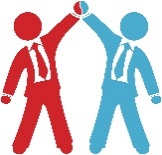 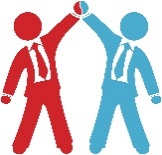 СВЫШЕ 150 УЧАСТНИКОВ
Центр кластерного развития, Региональный центр инжиниринга, Центр сертификации, стандартизации и испытаний
ИНФРАСТРУКТУРА ПОДДЕРЖКИ КЛАСТЕРОВ ИРКУТСКОЙ ОБЛАСТИ:
По всем вопросам обращаться к Александру Кузьмину, руководителю Центра кластерного развития Иркутской области,  http://irkcluster.ru/
ПРОЙТИ СЕРТИФИКАЦИЮ В МИНПРОМТОРГЕ РФ
Подтвердить соответствие дополнительным требованиями для кластеров Иркутской области, для это в министерство экономического развития Федосеевой Галине Александровне,  начальнику отдела промышленности (24-14-43, ул. Горького, 31, каб. 312) НАПРАВИТЬ:
КАК КЛАСТЕР ВКЛЮЧИТЬ В  РЕЕСТР КЛАСТЕРОВ ИО:
заявление, выписка из реестра участников кластеров, копию учредительных документов, выписку из ЕГРЮЛ для спецорганизации кластера, копию функциональной карты, справки об отсутствии задолженности по платежам в бюджет, справка об отсутствии производства по делу о банкротстве
7 рабочих дней
7 рабочих дней
10
Министерство экономического развития Иркутской области
Министерство экономического развития Иркутской области
КАК ПОЛУЧИТЬ СУБСИДИИ ПРОМЫШЛЕННЫМ ПРЕДПРИЯТИЯМ
ПОСТАНОВЛЕНИЕ ПРАВИТЕЛЬСТВА ИРКУТСКОЙ ОБЛАСТИ ОТ 17 НОЯБРЯ 2016 ГОДА №728-пп  ПОДПРОГРАММА «РАЗВИТИЕ ПРОМЫШЛЕННОСТИ В ИРКУТСКОЙ ОБЛАСТИ» НА 2017-2020 ГОДЫ государственной программы Иркутской области «Экономическое развитие и инновационная экономика» на 2015-2020 годы.
Содействие деятельности организаций, образующих инфраструктуру поддержки хозяйствующих субъектов в сфере промышленности, осуществляется ПО НАПРАВЛЕНИЯМ:
разработка и реализация программ повышения производительности труда
ОБ: 31 034,5 тыс. рублей ежегодно
внедрение энергосберегающих производственных технологий и оборудования 
ОБ: 6 206,9 тыс. рублей ежегодно
уплата процентов по кредитам и займам, полученным промышленными предприятиями в российских кредитных организациях
ОБ: 3 103,4 тыс. рублей ежегодно
модернизация и техническое перевооружение производственных мощностей ОБ: 4655,2 тыс. рублей ежегодно
Критерии оценки заявителей:
1) суммарный объем привлеченных внебюджетных инвестиций на реализацию проекта;
2) доля частных инвестиций в общей стоимости проекта;
3) срок бюджетной окупаемости;
4) прирост общего уровня производительности труда на предприятии.
Критерии оценки заявителей:
1) доля создаваемых рабочих мест;
2) суммарный объем привлеченных внебюджетных инвестиций на реализацию проекта;
3) доля частных инвестиций в общей стоимости проекта;
4) срок бюджетной окупаемости;
Критерии оценки заявителей:
1) доля создаваемых рабочих мест;
2) суммарный объем привлеченных внебюджетных инвестиций на реализацию проекта;
3) доля частных инвестиций в общей стоимости проекта;
4) срок бюджетной окупаемости.
Критерии оценки заявителей:
1) доля создаваемых рабочих мест;
2) суммарный объем привлеченных внебюджетных инвестиций на реализацию проекта;
3) доля частных инвестиций в общей стоимости проекта;
4) срок бюджетной окупаемости.
Представить в уполномоченный орган следующие документы, заверенные руководителем предприятия или уполномоченным им лицом:
ОСНОВАНИЕ ДЛЯ ПРЕДОСТАВЛЕНИЯ СУБСИДИЙ: 
 Положение о предоставлении субсидий из областного бюджета в целях возмещения затрат (части затрат) в связи с реализацией мероприятий, направленных на поддержку реализации инвестиционных проектов по модернизации и развитию промышленных предприятий
1) заявление на участие в конкурсном отборе по форме;
2) копии учредительных документов и всех изменений к ним, заверенные нотариально;
3) копии документов, подтверждающих полномочия руководителя юридического лица или уполномоченного им лица;
4) информацию о показателях финансово-хозяйственной деятельности предприятия и об инвестиционном проекте согласно форме;
5) копии платежных документов, подтверждающих осуществление предприятием расходов на приобретение оборудования;
Право на участие в конкурсном отборе имеют юридические лица, являющиеся субъектами деятельности в сфере промышленности, зарегистрированные и (или) осуществляющие деятельность на территории Иркутской области.
Уполномоченный орган: министерство экономического развития Иркутской области (г. Иркутск, ул. Горького, 31)
30 календарных дней
5 календарных дней
15 календарных дней
[Speaker Notes: Фонд развития промышленности РФ предоставляет льготные займы обрабатывающим предприятиям  по ставке 5% сроком до 7 лет в объеме от 50 до 500 млн. руб. по 4-м направлениям: проекты развития, консорциумов, лизинговые проекты, создание станкоинструментальной продукции. 
Использовать средства займа можно на разработку нового продукта, проведение инженерных изысканий, разработку ПСД, ТЭО, приобретение технологического оборудования, общехозяйственные нужды. 
В иркутской области 2 предприятия уже воспользовались данным механизмов.

Также имеется возможность получить меры государственной поддержки на создание индустриальных парков не только государственных, но и частных.  На федеральном уровне для резидентов парка предусмотрена компенсация части затрат на уплату процентов по кредитам на капитальное строительство объектов инфраструктуры и промышленности. В настоящее время региональным законодательством резидентам парка предусмотрены налоговые преференции (пониженная ставка по налогу на прибыль – 13,5%, пониженная налоговая ставка по УСН – 5%, ставка 0% по налогу на имущество).]
КАК ПОЛУЧИТЬ ЗАЙМ В ФОНДЕ РАЗВИТИЯ ПРОМЫШЛЕННОСТИ
ФОНД  РАЗВИТИЯ ПРОМЫШЛЕННОСТИ РФ
УЧРЕДИТЕЛИ ФОНДА
Некоммерческая организация 
«Фонд развития промышленности
 Иркутской области»
АО «Корпорация развития Иркутской области»
Министерство экономического развития Иркутской области
как организация, входящая в состав инфраструктуры поддержки деятельности в сфере промышленности
от лица Иркутской области
СХЕМА РЕАЛИЗАЦИИ СОФИНАНСИРОВАНИЯ ПРОЕКТОВ СОВМЕСТНО ФОНДОМ РАЗВИТИЯ ПРОМЫШЛЕННОСТИ И РЕГИОНАЛЬНЫМ ФОНДОМ РАЗВИТИЯ ПРОМЫШЛЕННОСТИ
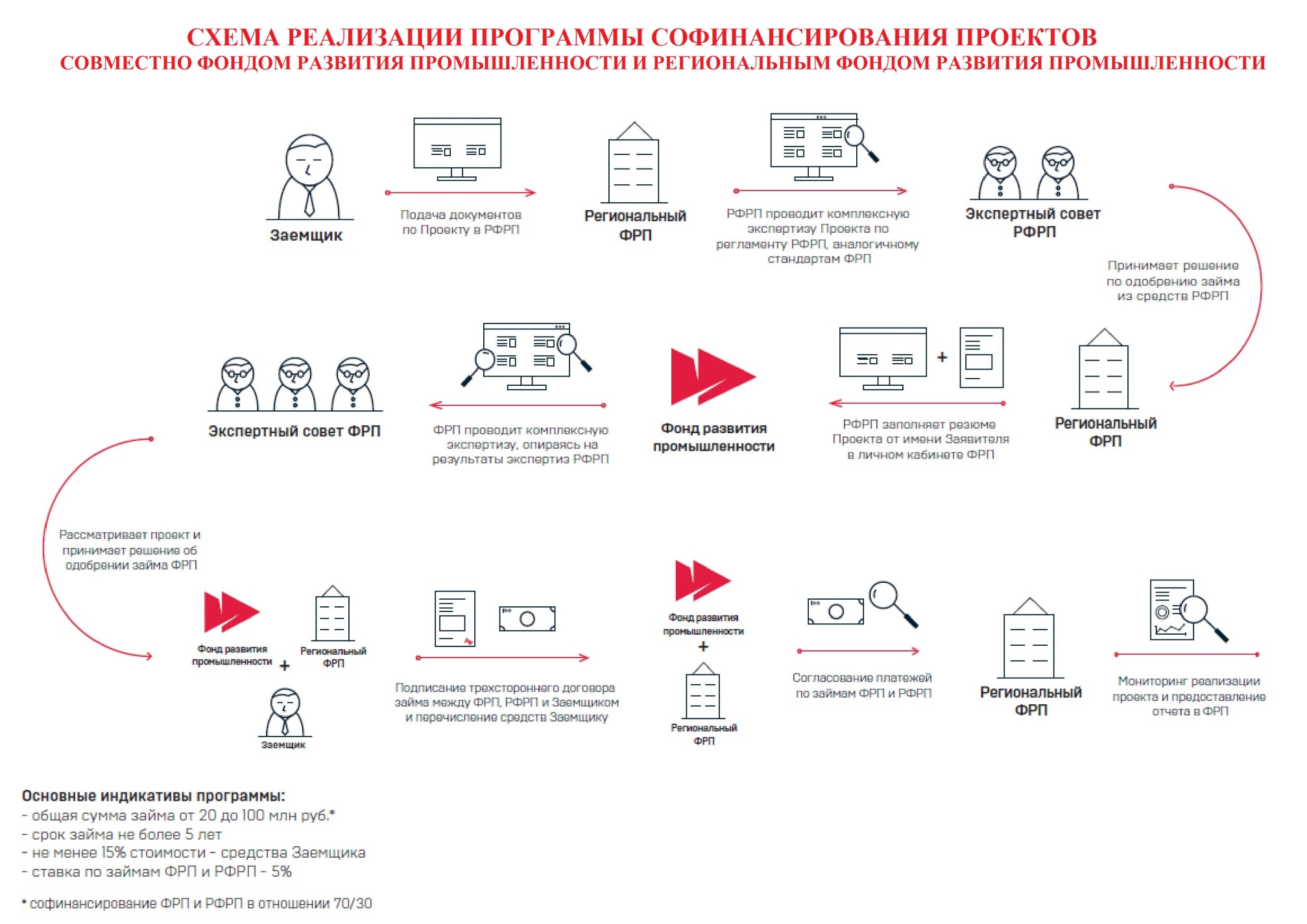 ВИДЫ ЭКОНОМИЧЕСКОЙ ДЕЯТЕЛЬНОСТИ, ПОДДЕРЖИВАЕМЫЕ ФОНДОМ ПРОМЫШЛЕННОСТИ РФ:
Производство текстильных изделий 
Производство пищевых продуктов в части промышленных биотехнологий
Производство лекарственных средств и материалов, применяемых в медицинских целях
Производство кожи и изделий из кожи
Производство прочей неметаллической минеральной продукции
Производство бумаги и бумажных изделий 
Производство готовых металлических изделий
Производство машин и оборудования
Производство мебели
Производство одежды 
Производство резиновых и пластмассовых изделий 
Обработка древесины и производство изделий из дерева и пробки
Производство металлургическое 
Производство электрического оборудования 
Производство прочих транспортных средств и оборудования 
Производство химических веществ и химических продуктов 
Производство компьютеров, электронных и оптических изделий
Производство автотранспортных средств, прицепов и полуприцепов 
Производство прочих готовых изделий 
Ремонт и монтаж машин и оборудования
ТРЕБОВАНИЯ К ПРОЕКТАМ
общая сумма займа от 20 до 100 млн. рублей
общий бюджет проекта – более 40 млн. рублей
соответствие общим требованиям Стандарта ФРП РФ по программе «Проекты развития»
Контакты Фонда:
664025, ул. Свердлова, д. 10, офис 5.9, Тел. +7 (3952) 255 – 811
[Speaker Notes: Фонд развития промышленности РФ предоставляет льготные займы обрабатывающим предприятиям  по ставке 5% сроком до 7 лет в объеме от 50 до 500 млн. руб. по 4-м направлениям: проекты развития, консорциумов, лизинговые проекты, создание станкоинструментальной продукции. 
Использовать средства займа можно на разработку нового продукта, проведение инженерных изысканий, разработку ПСД, ТЭО, приобретение технологического оборудования, общехозяйственные нужды. 
В иркутской области 2 предприятия уже воспользовались данным механизмов.

Также имеется возможность получить меры государственной поддержки на создание индустриальных парков не только государственных, но и частных.  На федеральном уровне для резидентов парка предусмотрена компенсация части затрат на уплату процентов по кредитам на капитальное строительство объектов инфраструктуры и промышленности. В настоящее время региональным законодательством резидентам парка предусмотрены налоговые преференции (пониженная ставка по налогу на прибыль – 13,5%, пониженная налоговая ставка по УСН – 5%, ставка 0% по налогу на имущество).]
ПРОВЕРКА         ФМК
ПАКЕТ
документов
СМСП 
сбор документов
Перечисление при наличии финансовой возможности
КАК ПОЛУЧИТЬ ЗАЙМ В ФОНДЕ МИКРОКРЕДИТОВАНИЯ ИРКУТСКОЙ ОБЛАСТИ
Правила предоставления микрозаймов и перечень документов для СМСП размещены на сайте Фонда: www.mfoirk.ru.
Адрес: Иркутская область, г. Иркутск, бул. Гагарина, 40, офис 100. Тел.: 8(3952)34-33-29. E-mail: k@mfoirk.ru
Займ на 1 год до 3 миллионов рублей под 10% годовых
Обеспечение: залог оборудования, транспортного средства, недвижимости или под поручительство физического/юридического лица
СМСП
УСЛОВИЯ МИКРОКРЕДИТОВАНИЯ:
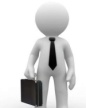 не более 
             250 работников
           +
                выручка до 
                 2 млрд. руб.
Соответствовать требованиям, установленным Федеральным законом от 24.07.2007 г. №209-ФЗ;
Быть зарегистрированным и осуществлять свою деятельность на территории Иркутской области;
Не иметь просроченной задолженности по начисленным налогам и сборам;
Иметь положительную кредитную историю.
ОСНОВНЫЕ КРИТЕРИИ И ТРЕБОВАНИЯ
МИКРОЗАЙМ НЕЛЬЗЯ ИСПОЛЬЗОВАТЬ НА:
Выплату заработной платы;
Оплату налогов;
Погашение кредитов.
КРЕДИТНЫЕ ПРОДУКТЫ:
Мотивированный отказ
срок
займа
3-10 
дней
3 дня
7-30 
дней
60 
дней
ОТЧЕТ 
о целевом 
использовании
ВОЗВРАТ 
ЗАЙМА
Экспертный совет ФМК
Подать заявку можно в фонд или через МФЦ.
СХЕМА ПРОХОЖДЕНИЯ ЗАЯВКИ:
13
Банковская проверка.
Заявка на 
гарантию  в Фонд
Запрос
 на кредит
 в банк -партнер
Заемщик 
сбор документов
Согласие на предоставление гарантии
КАК ПОЛУЧИТЬ ПОРУЧИТЕЛЬСТВО ПО КРЕДИТУ В ГАРАНТИЙНОМ ФОНДЕ ИРКУТСКОЙ ОБЛАСТИ
Вознаграждение за поручительство зависит от типа обязательства и ВЭД СМСП. 
Размер одного поручительства Фонда - до 70% от суммы кредита, но < 42 млн. рублей.
Срок и сумма кредита – без ограничения.
ПОРУЧИТЕЛЬСТВО ПО КРЕДИТНЫМ ДОГОВОРАМ:
СМСП
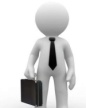 не более 
             250 работников
           +
                выручка до 
                 2 млрд. руб.
Вознаграждение за поручительство - от 0,55% до 1,65%, в зависимости от ср ока и от суммы. 
Размер одного поручительства Фонда - до 70% от банковской гарантии, но <42 млн. рублей.
Сумма и срок банковской гарантии - без ограничения.
ПОРУЧИТЕЛЬСТВО ПО ДОГОВОРАМ БАНКОВСКОЙ ГАРАНТИИ:
Субъект малого или среднего  предпринимательства, зарегистрированный в Иркутской области
Не имеющим просроченной задолженности по начисленным налогам, сборам и иным обязательным платежам перед бюджетами всех уровней, отсутствие процедуры несостоятельности.
Наличие  обеспечение кредита, банковской гарантии в размере не менее 30 %от суммы своих обязательств.
ОСНОВНЫЕ КРИТЕРИИ И ТРЕБОВАНИЯ
За подробной информацией обращаться в Гарантийный фонд Иркутской области: Иркутск, ул. Рабочая, 2а, оф. 501, +7 3952 25‑85-20,  и/или в один из аккредитованных банков
СХЕМА РАБОТЫ ФОНДА
Мотивированный отказ
Мотивированный отказ
Оформление
 гарантии
Выдача 
кредита 
банком
Проверка
БАНКИ ПАРТНЕРЫ:
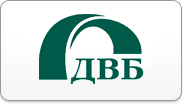 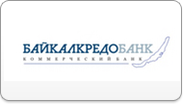 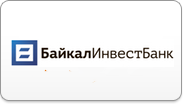 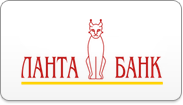 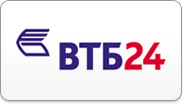 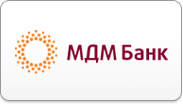 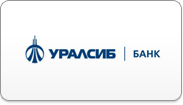 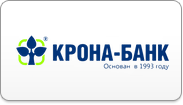 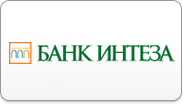 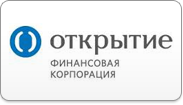 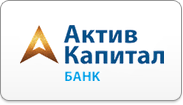 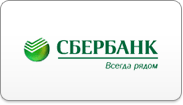 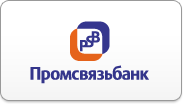 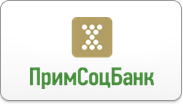 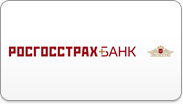 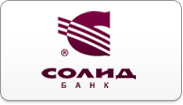 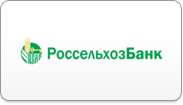 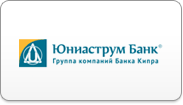 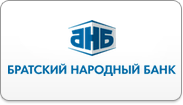 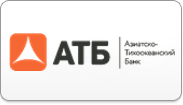 14
КАК ПОЛУЧИТЬ ФИНАНСОВУЮ ПОДДЕРЖКУ В КОРПОРАЦИИ СМСП
ПРЕДОСТАВЛЕНИЕ ГАРАНТИЙ:
до 15 лет в зависимости от условий конкретного продукта
вознаграждение за гарантию 0,75% годовых от суммы гарантии за весь срок действия гарантии
порядок уплаты вознаграждения: единовременно / ежегодно / 1 раз в полгода / ежеквартально
сумма гарантии: до 50% от суммы кредита /
до 70% в рамках продуктов для участников государственных и муниципальных закупок и в рамках продукта «Согарантия»/
до 75% в рамках продукта «Согарантия для Дальнего Востока и моногородов»
Обеспечение не требуется
ОСНОВНЫЕ КРИТЕРИИ И ТРЕБОВАНИЯ
В организации работает < 250 чел., выручка составляет <2 млрд. руб.
Любые виды предпринимательской деятельности, кроме игорного бизнеса, производство подакцизных товаров, добыча полезных, кредитование, страхование, финансовые операции и пр.
Регистрация бизнеса на территории Российской Федерации
Отсутствие отрицательной кредитной истории по кредитам с гарантией Корпорации, просроченной задолженности по налогам, сборам, не применяются процедуры несостоятельности (банкротства)
ТЕХНОЛОГИЯ ПРЕДОСТАВЛЕНИЯ ГАРАНТИЙ –СТАНДАРТНАЯ ПРОЦЕДУРА
За подробной информацией обращаться в Гарантийный фонд Иркутской области: Иркутск, ул. Рабочая, 2а, оф. 501, +7 3952 25‑85-20,  и/или в один из аккредитованных банков
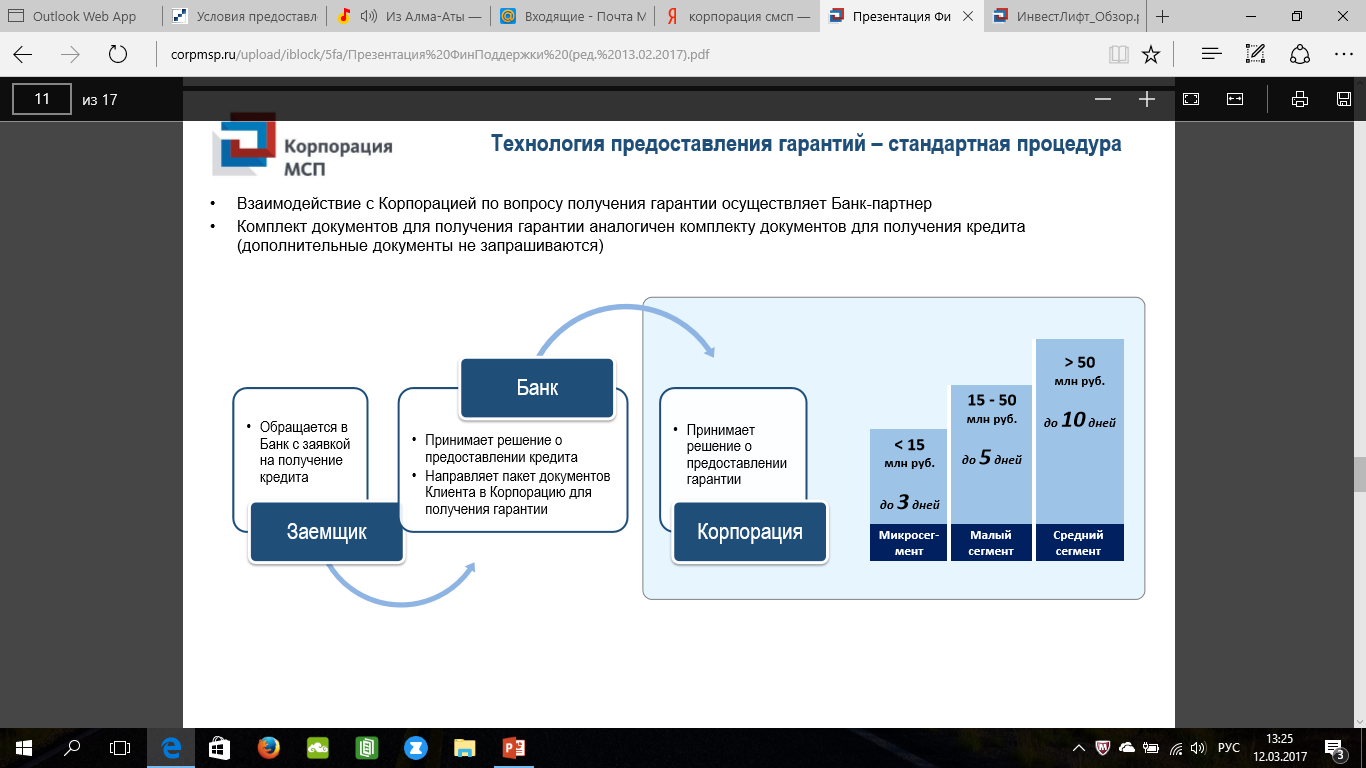 АККРЕДИТОВАННЫЕ БАНКИ:
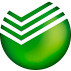 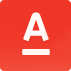 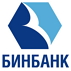 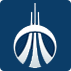 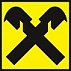 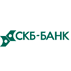 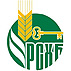 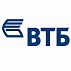 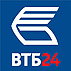 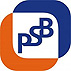 15
КАК ПОЛУЧИТЬ ФИНАНСОВУЮ ПОДДЕРЖКУ В КОРПОРАЦИИ СМСП
ПРЕДОСТАВЛЕНИЕ ЗАЙМА:
от 10 млн рублей  до 1 млрд рублей (общий кредитный лимит на заемщика - до 4 млрд рублей)
10,6% для малого бизнеса, 9,6% - среднего бизнеса или для лизинговых компаний
Срок фондирования с пониженной процентной ставкой - до 3 лет
В организации работает < 250 чел., выручка составляет <2 млрд. руб.
Проекты приоритетных отраслей: сельское хозяйство/ предоставление услуг в этой области, обрабатывающее производство, в т.ч. производство пищевых продуктов, первичная и последующая переработка с/х продуктов, производство и распределение электроэнергии, газа и воды, строительство, транспорт и связь, внутренний туризм, высокотехнологичные проекты, деятельность в области здравоохранения, сбор, обработка и утилизация отходов, в том числе отсортированных материалов, а также переработка металлических и неметаллических отходов, мусора и прочих предметов во вторичное сырье
Регистрация бизнеса на территории Российской Федерации
Отсутствие отрицательной кредитной истории по кредитам с гарантией Корпорации, просроченной задолженности по налогам, сборам, не применяются процедуры несостоятельности (банкротства)
ОСНОВНЫЕ КРИТЕРИИ И ТРЕБОВАНИЯ:
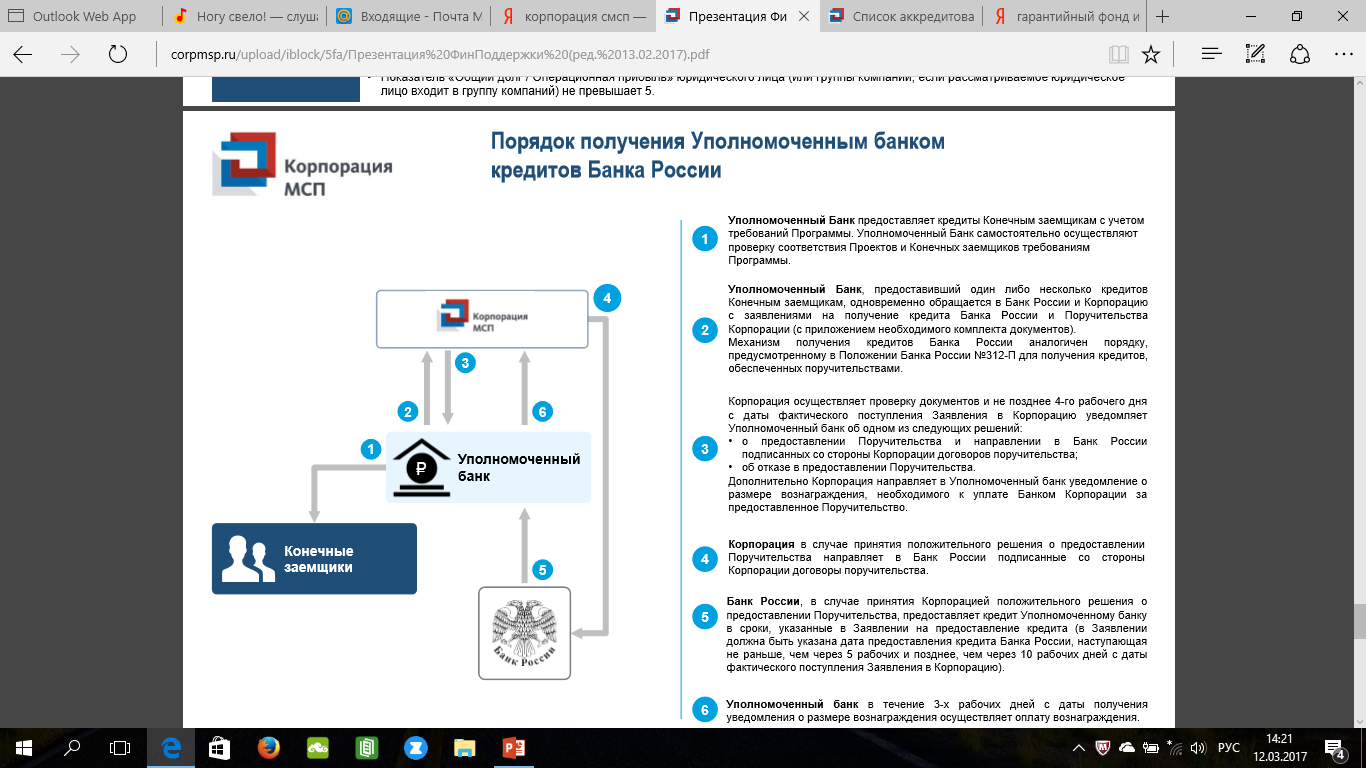 ТЕХНОЛОГИЯ ПРЕДОСТАВЛЕНИЯ ЗАЙМА:
За подробной информацией обращаться в один из аккредитованных банков
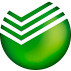 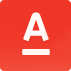 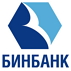 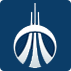 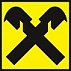 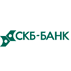 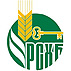 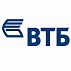 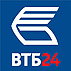 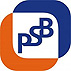 16
КАК ПОЛУЧИТЬ  ЗЕМЕЛЬНЫЙ УЧАСТОК В АРЕНДУ БЕЗ ТОРГОВ ДЛЯ РЕАЛИЗАЦИИ МАСШТАБНЫХ ИНВЕСТИЦИОННЫХ ПРОЕКТОВ
Цель проекта - производство товаров по ВЭД «Обрабатывающие производства»
Капитальные вложения ОФ >2 млрд. руб.
Налоговые поступления в консолидированный бюджет области >1 млрд. руб., при включении в реестр РИП > 50 млн. руб., количество рабочих мест >50
Имеется документальное подтверждение со стороны инвестора (соинвесторов) проекта и (или) кредитных организаций о финансировании проекта.
По проекту заключен СПЕЦИАЛЬНЫЙ ИНВЕСТИЦИОННЫЙ КОНТРАКТ с Иркутской областью или Российской Федерацией
КАКИЕ ПРОЕКТЫ ЯВЛЯЮТСЯ МАСШТАБНЫМИ ИНВЕСТИЦИОННЫМИЙ ПРОЕКТАМИ:
УПОЛНОМОЧЕННЫЙ ОРГАН НА ПРОВЕРКУ СООТВЕТСТВИЯ ПРОЕКТА КРИТЕРИЯ:
Министерство экономического развития Иркутской области
Самостоятельно или при участии
министерства имущественных отношений Иркутской области и/или орган местного самоуправления
ПОДБОР ЗЕМЕЛЬНОГО УЧАСТКА:
Земельный участок должен находиться в государственной или муниципальной собственности
В министерство экономического развития Кузьминой Екатерине Вячеславовне, заместителю начальника отдела пространственного развития в управление государственного регулирования экономики (25-64-35, ул. Горького, 31, каб. 7) НАПРАВИТЬ:
КАК ПОДАТЬ ЗАЯВЛЕНИЕ НА СООТВЕТСТВИЕ ПРОЕКТА КРИТЕРИЯМ:
- заявление, паспорт инвестиционного проекта, копии учредительных документов, бизнес-план инвестиционного проекта , документальное подтверждение со стороны инвестора инвестиционного проекта и (или) кредитных организаций о готовности предоставить финансирование проекта, выписку из ЕГРЮЛ, справку Федерального арбитражного суда Российской Федерации о наличии или отсутствии производства по делу о банкротстве,  справки Пенсионного фонда Российской Федерации, Фонда социального страхования Российской Федерации об отсутствии задолженности по страховым взносам, справку о состоянии расчетов по налогам и сборам в бюджеты всех уровней.
СХЕМА ПРОХОЖДЕНИЯ ЗАЯВКИ:
МОТИВИРОВАННЫЙ ОТКАЗ
МОТИВИРОВАННЫЙ ОТКАЗ
5 рабочих дней
10 рабочих дней
10 рабочих дней
17
В ИРКУТСКОЙ ОБЛАСТИ СОЗДАНЫ МАКСИМАЛЬНО БЛАГОПРИЯТНЫЕ УСЛОВИЯ ДЛЯ ВЕДЕНИЯ БИЗНЕСА И РЕАЛИЗАЦИИ ИНВЕСТИЦИОННЫХ ПРОЕКТОВ.
ИНВЕСТОРЫ - ПОРА ОСВАИВАТЬ СИБИРЬ!
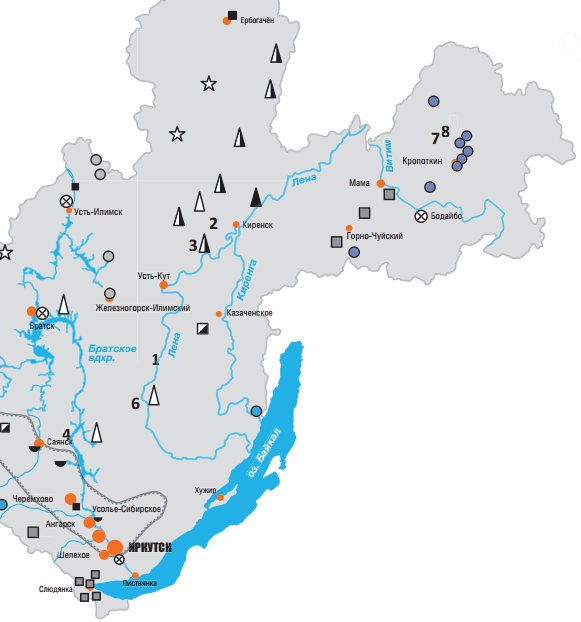 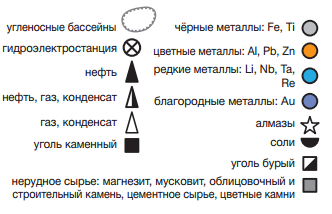 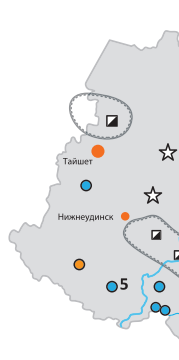 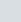 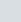 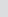 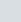 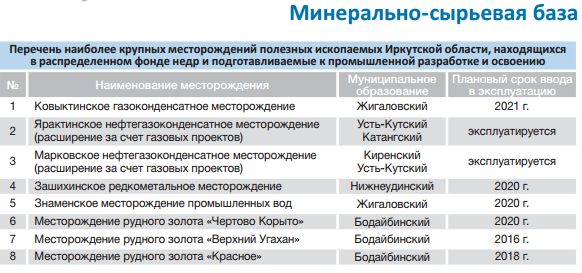